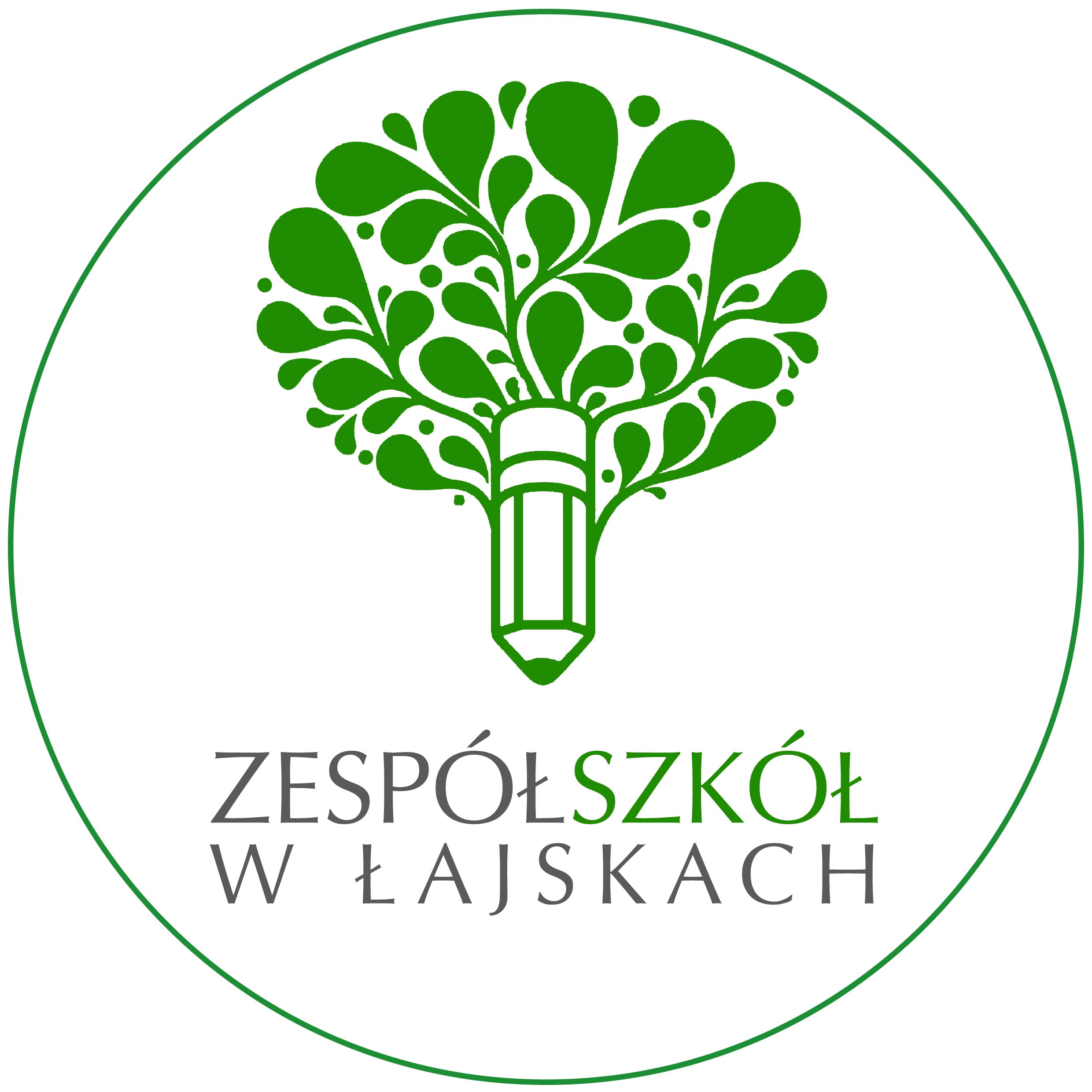 Łajski School – The Art of Following Each Learner
Virginia Stafiej, Deputy Headteacher of Schools in Łajski, Poland, and Project Expert
Elżbieta Kot, English teacher
Lidia Kazberuk, Office Manager
[Speaker Notes: Łajski School – The Art of Following Each Learner
Virginia Stafiej, Deputy Headteacher of Schools in Łajski, Poland, and Project Expert
Elżbieta Kot, English teacher
Lidia Kazberuk, Office Manager]
Łajski School video presentation
Watch the video that presents images from Łajski School
[Speaker Notes: Łajski School video presentation
Watch the video that presents images from Łajski School (https://youtu.be/dIDiJlDT5Y0)]
Overview of presentation
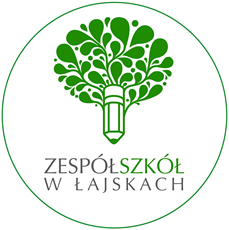 Our school: an introduction
Leadership
Pedagogy
Collaboration 
The school as good practice
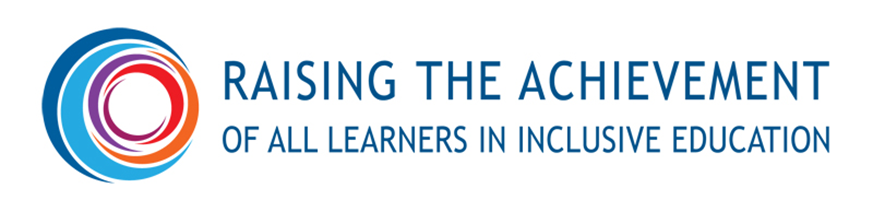 [Speaker Notes: Overview of presentation
Our school: an introduction
Leadership
Pedagogy
Collaboration 
The school as good practice]
Leadership
[Speaker Notes: Leadership]
Visionary school management
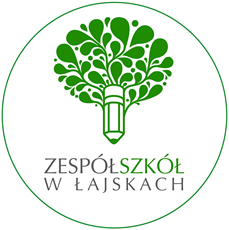 School is the place where:
external and
internal expectations
gather, so there is constant need to focus on challenges and to continue activities which are already completed.
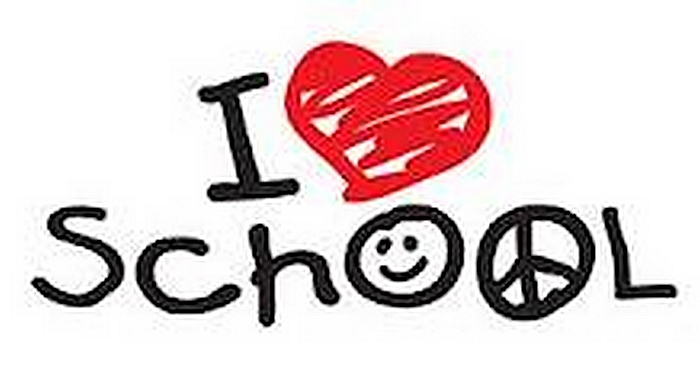 [Speaker Notes: 1. Visionary school management
School is the place where:
external and
internal expectations
gather, so there is constant need to focus on challenges and to continue activities which are already completed.]
School orchestra photo
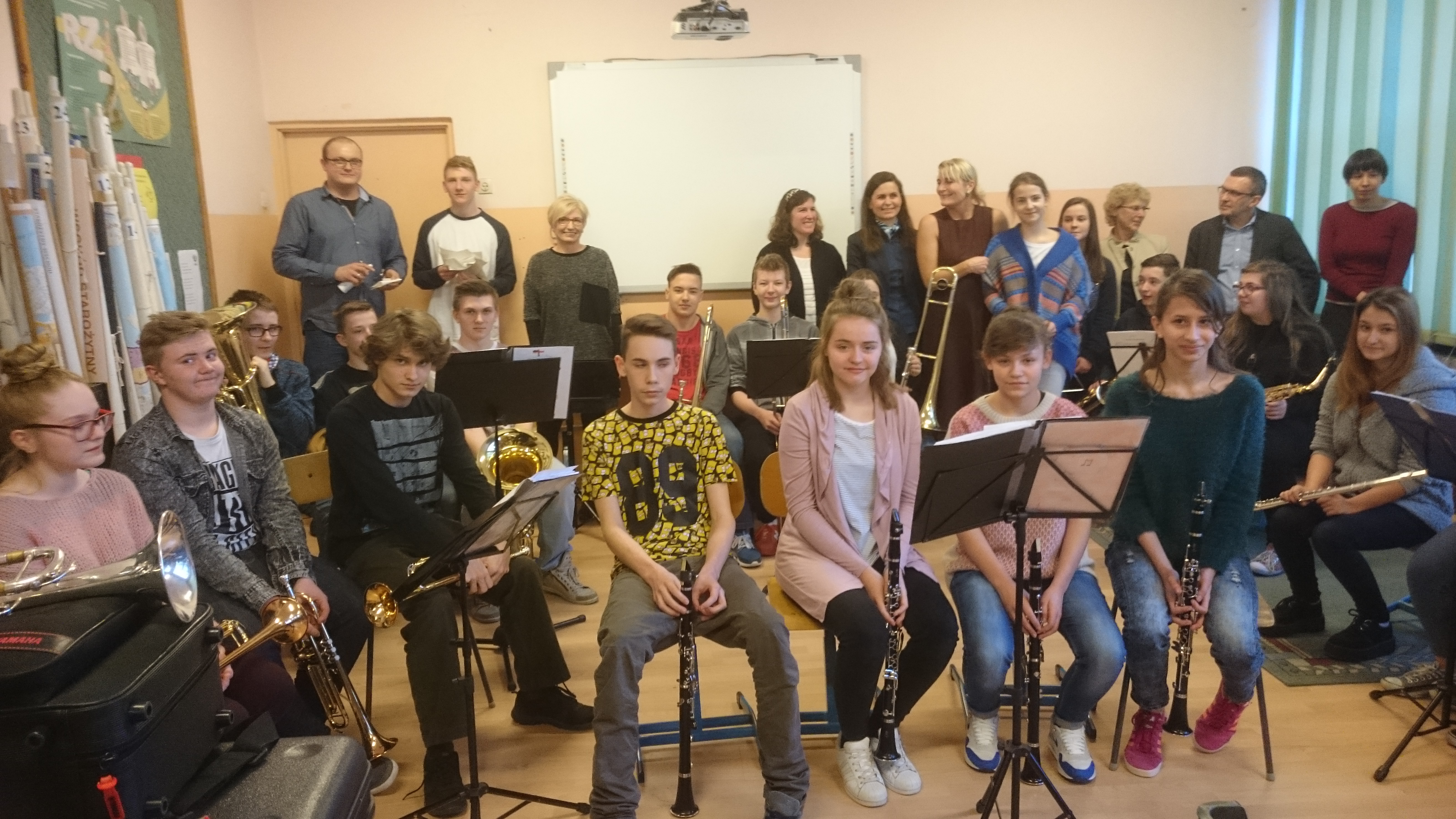 [Speaker Notes: School orchestra photo]
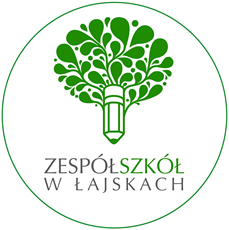 Needs analysis (1)
The school headteacher should cover wide aspects of proper leadership:
social environment
technical/place conditions
students’ educational and therapeutical needs
staff’s strengths, motivation and professional development
friendly and kind atmosphere
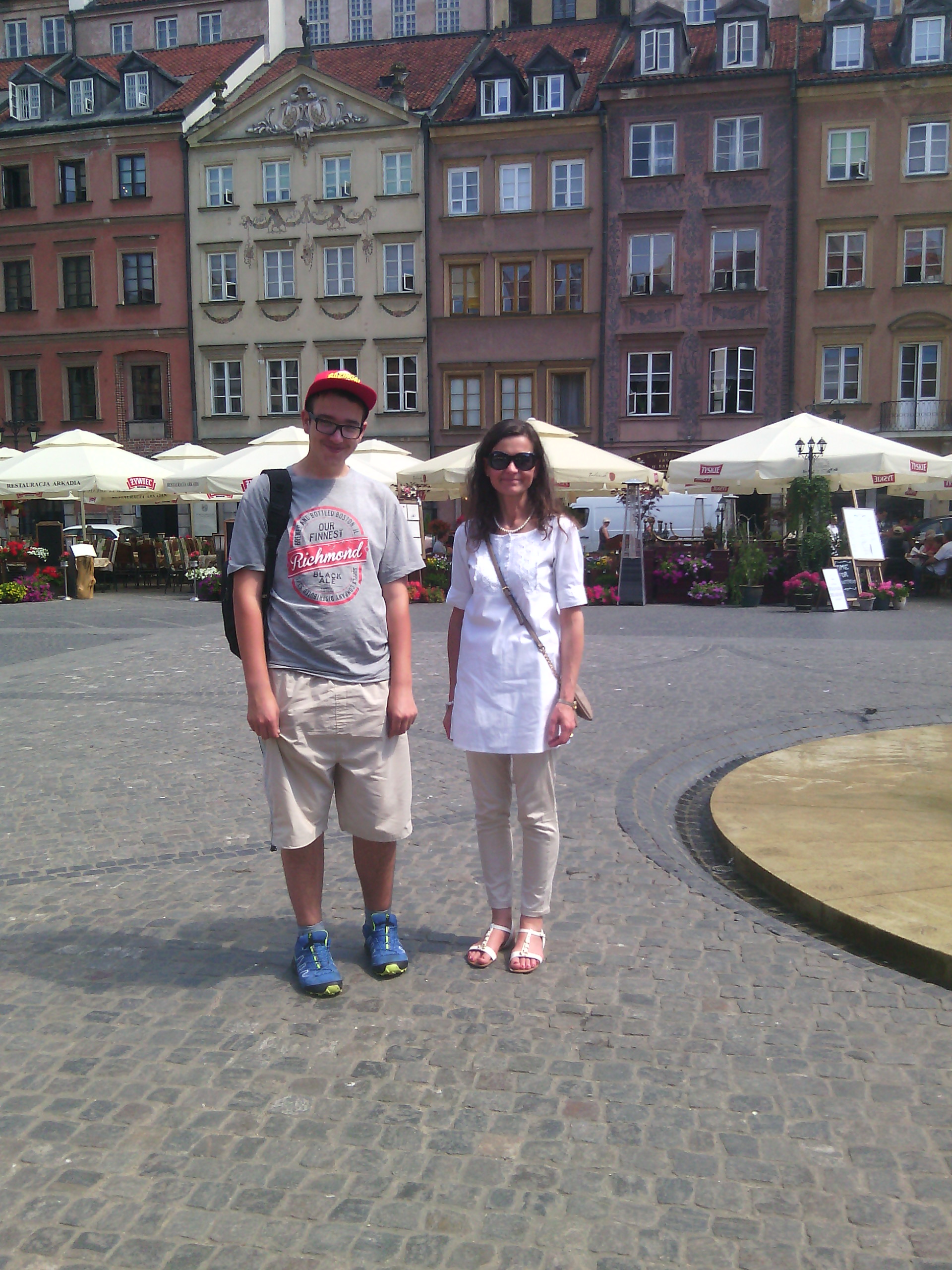 [Speaker Notes: 2. Needs analysis (1)
The school headteacher should cover wide aspects of proper leadership:
social environment
technical/place conditions
students’ educational and therapeutical needs
staff’s strengths, motivation and professional development
friendly and kind atmosphere]
Needs analysis (2)
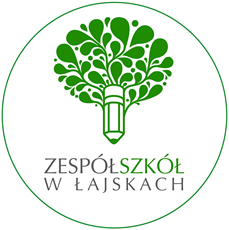 Students as the inclusive society:
clear rules, clear values and culture of behaviour
individualisation of education – finding abilities, strengths and gifts
learning by teaching others
freedom for self-realisation
help and support among peers
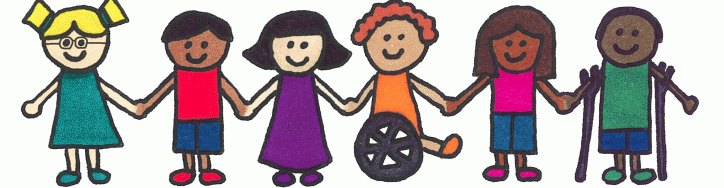 [Speaker Notes: 2. Needs analysis (2)
Students as the inclusive society:
clear rules, clear values and culture of behaviour
individualisation of education – finding abilities, strengths and gifts
learning by teaching others
freedom for self-realisation
help and support among peers]
Headteacher as the leader
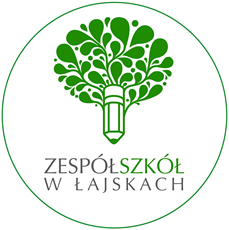 Headteacher/leader/visionary plans school vision and mission at least 5 years ahead, including:
culture of organisation
ethos promoting education
openness and accountability for co-operation:
learner–teacher/assistant–parents
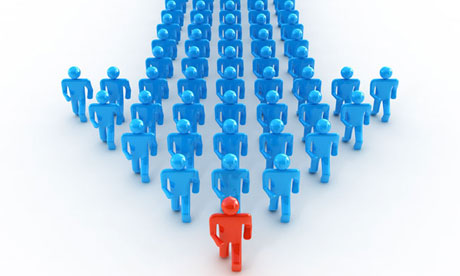 [Speaker Notes: 3. Headteacher as the leader
Headteacher/leader/visionary plans school vision and mission at least 5 years ahead, including:
culture of organisation
ethos promoting education
openness and accountability for co-operation:
learner–teacher/assistant–parents]
Pedagogy
[Speaker Notes: Pedagogy]
Pedagogy – Education through the arts
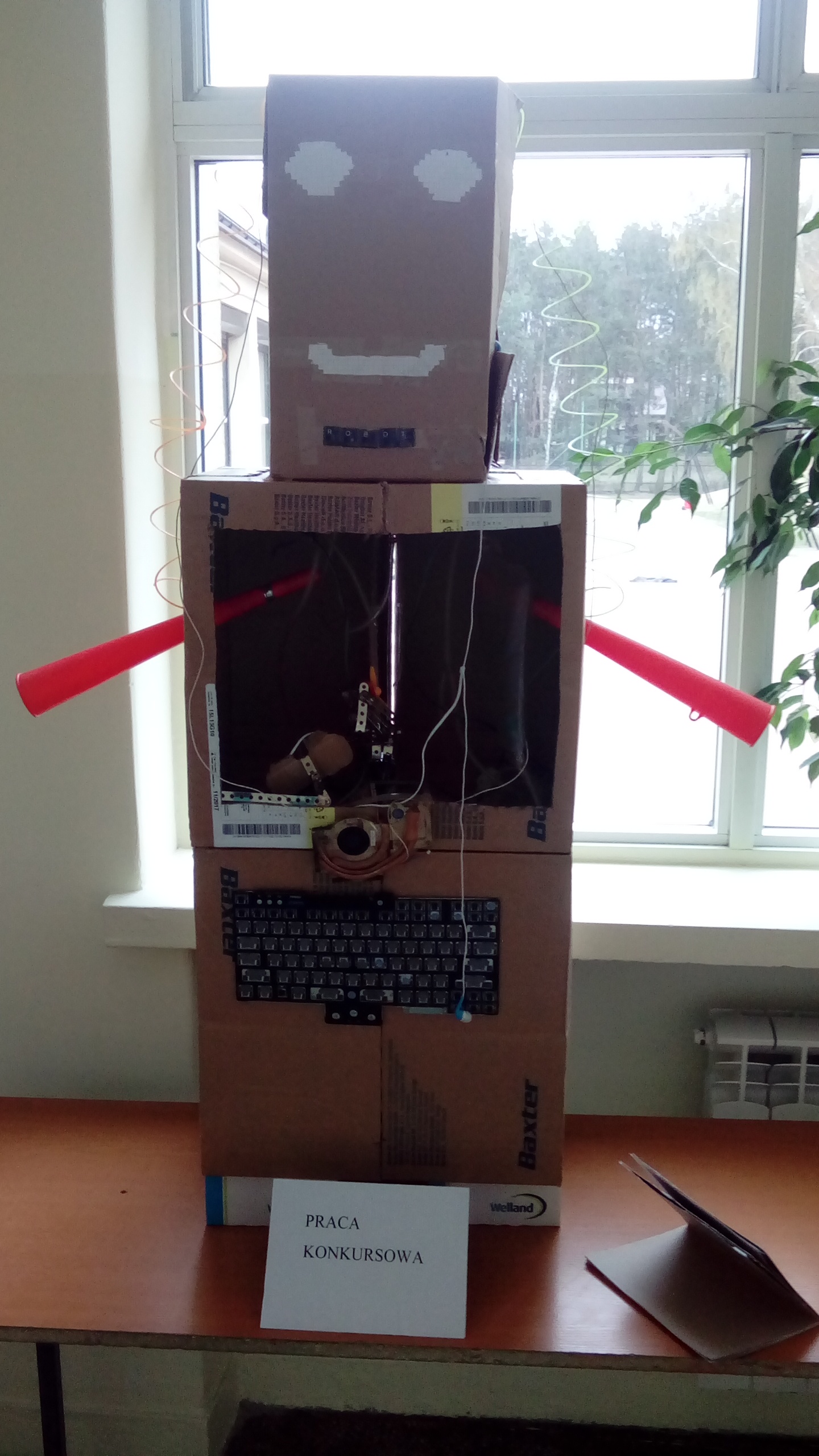 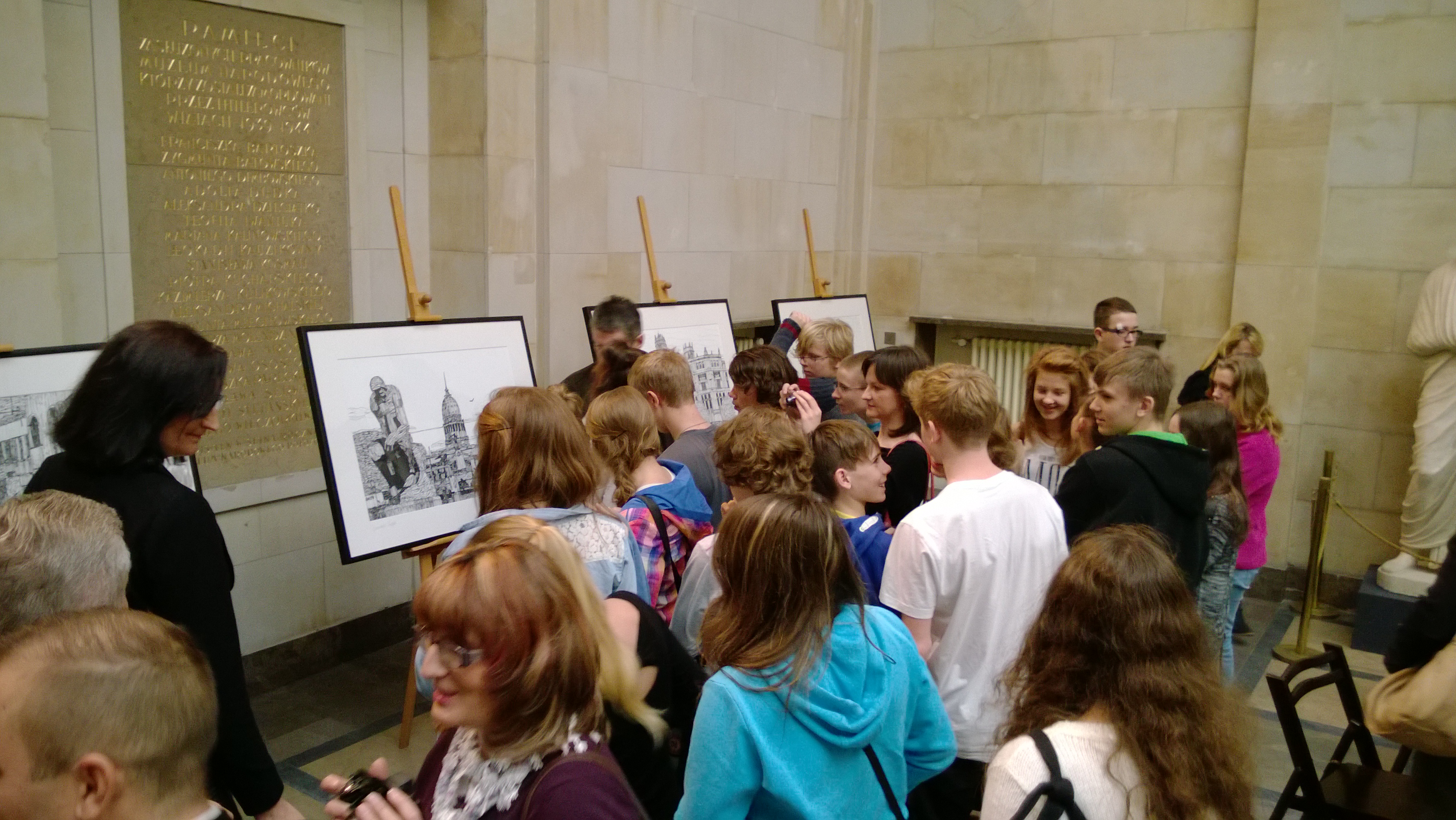 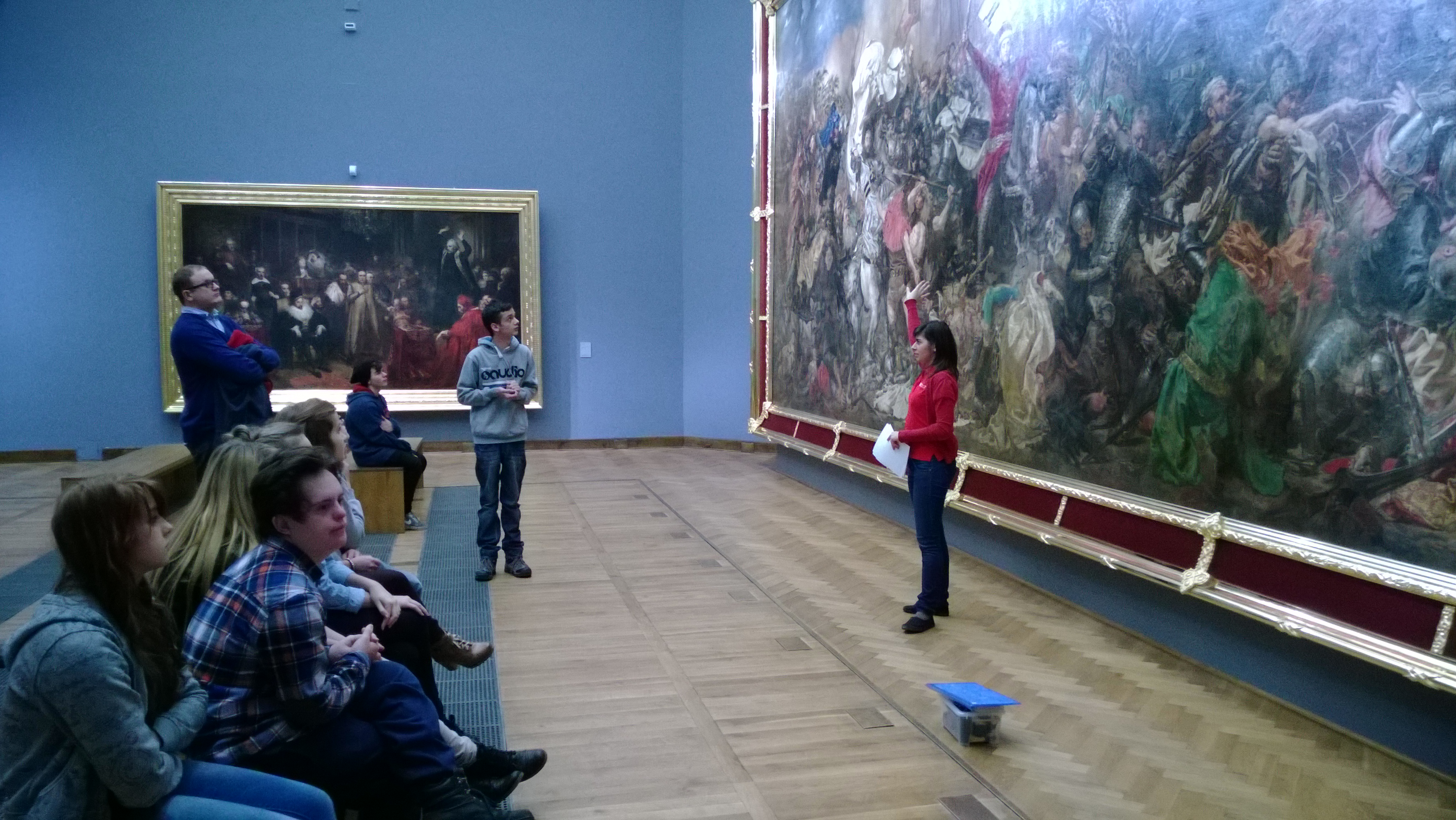 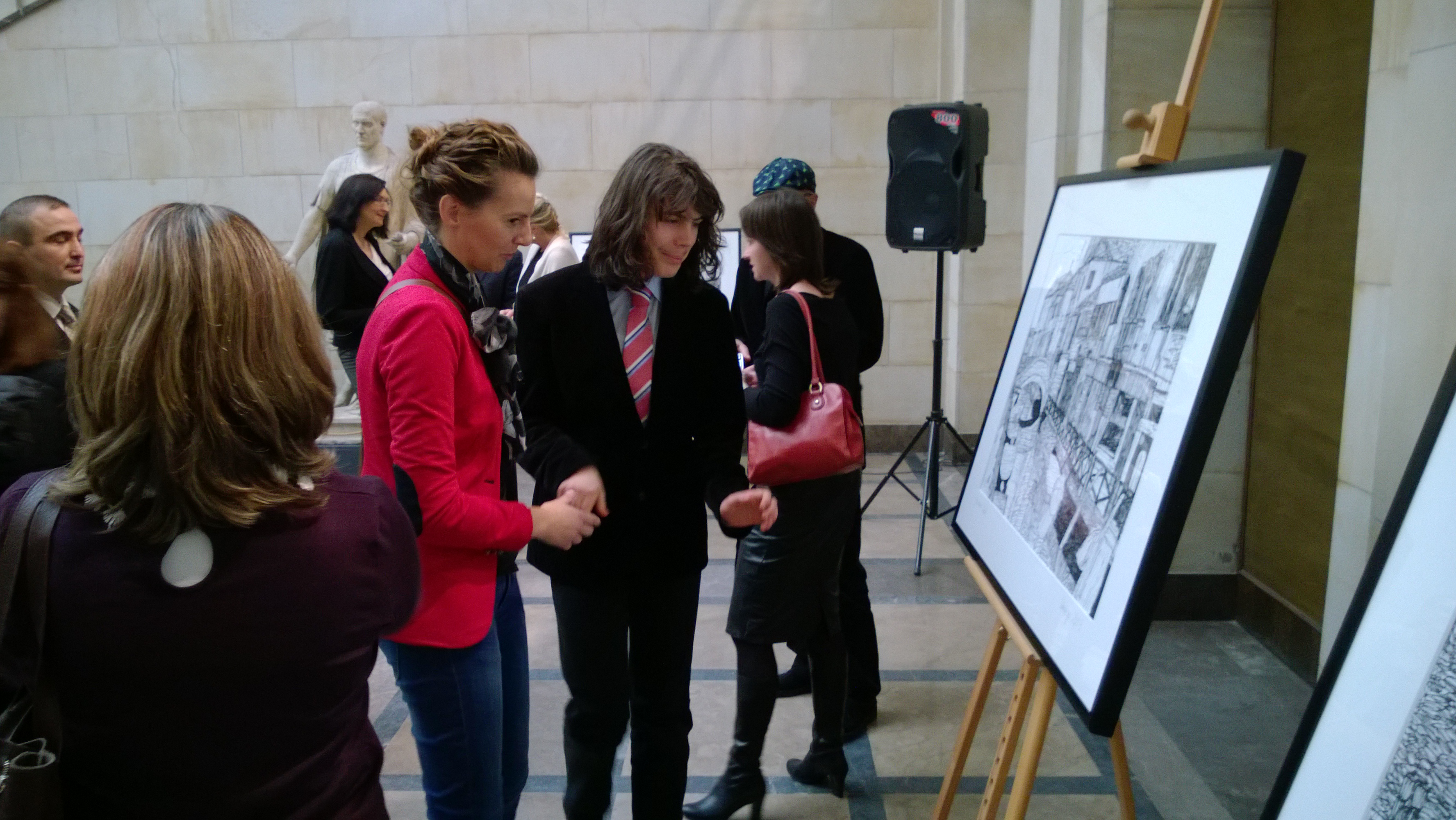 [Speaker Notes: Pedagogy – Education through the arts]
School brass orchestra
A wonderful idea by our music teacher Justyna Niegierysz – the conductor.
An instrument for everyone. All students play and have fun!
Concerts at important events.
Meeting a German school orchestra to play together annually.
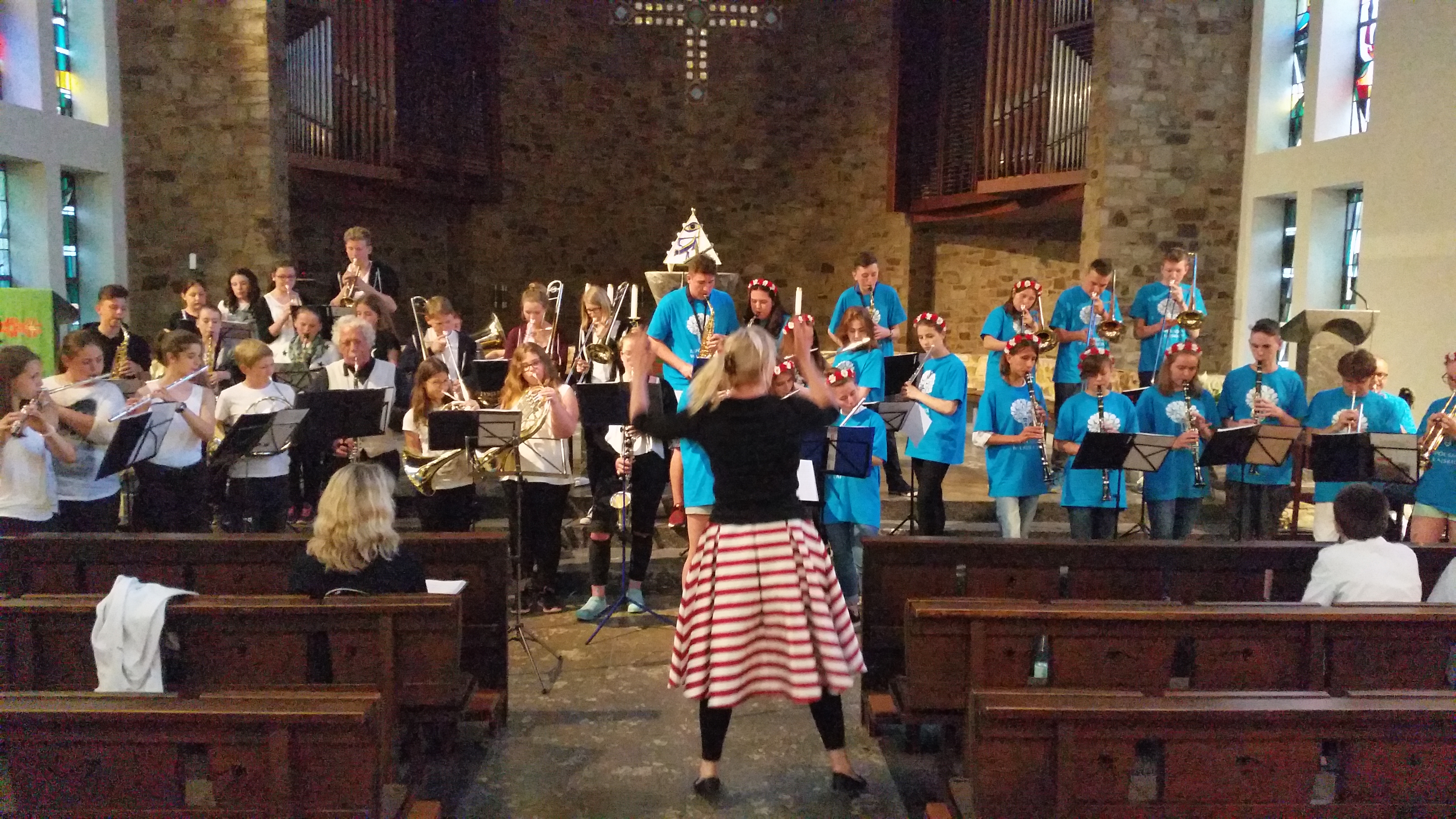 [Speaker Notes: School brass orchestra
A wonderful idea by our music teacher Justyna Niegierysz – the conductor.
There is an instrument for everyone. All students play and have fun!
They also give concerts at important events.
They meet with a German school orchestra to play together annually.]
‘Batucada’ drums orchestra
An answer to a need – the alternative for students who cannot deal with brass instruments
Brass instruments / pipes playing / body percussion
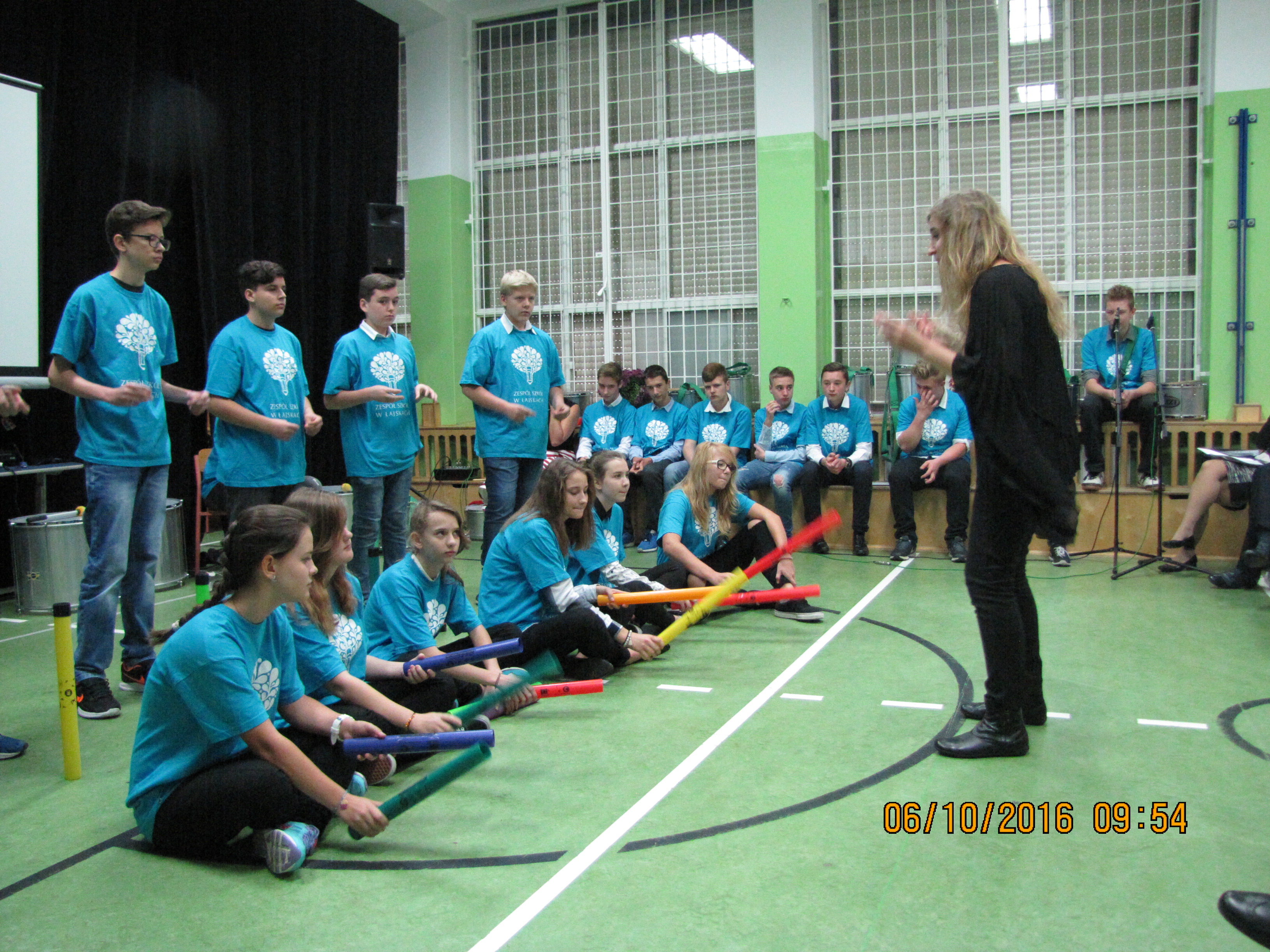 [Speaker Notes: ‘Batucada’ drums orchestra (1)
An answer to a need – the alternative for those students who cannot deal with brass instruments
Brass instruments / pipes playing / body percussion
Conducted by Marta Maślanka – our music teacher, a musician in ‘Des Orient’ band (playing instruments from every corner of the globe)]
Art and drama
Many artistic evenings are organised with different artists and performances. All students and staff are welcome, as well as their whole families. 
Activities are also run by the school drama club (e.g. acting out novels, writing plays).
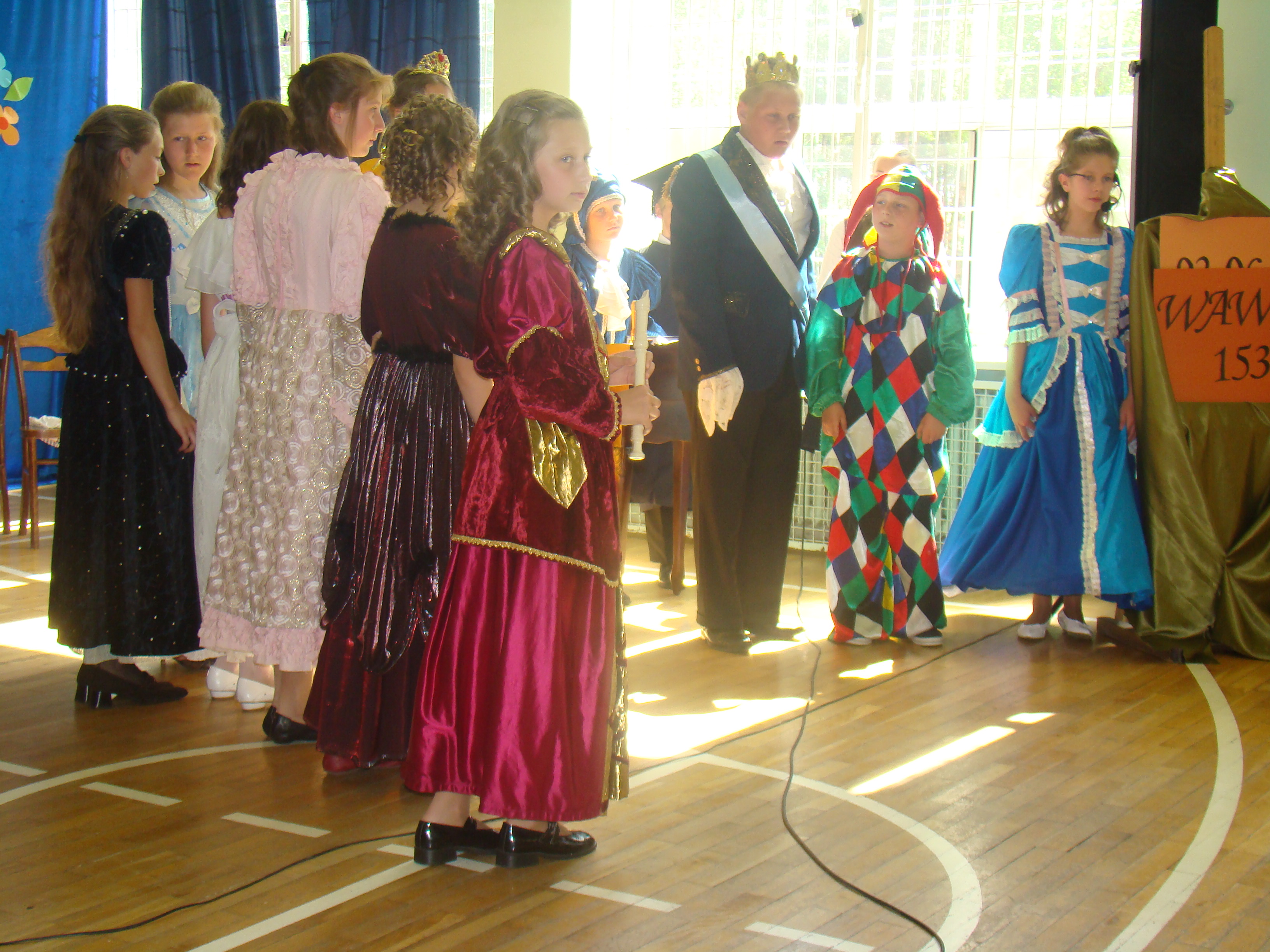 [Speaker Notes: Art and drama
Many artistic evenings are organised with different artists and performances. All students and staff are welcome, as well as their whole families. 
Activities are also run by the school drama club (e.g. acting out novels, writing plays).]
Other art activities
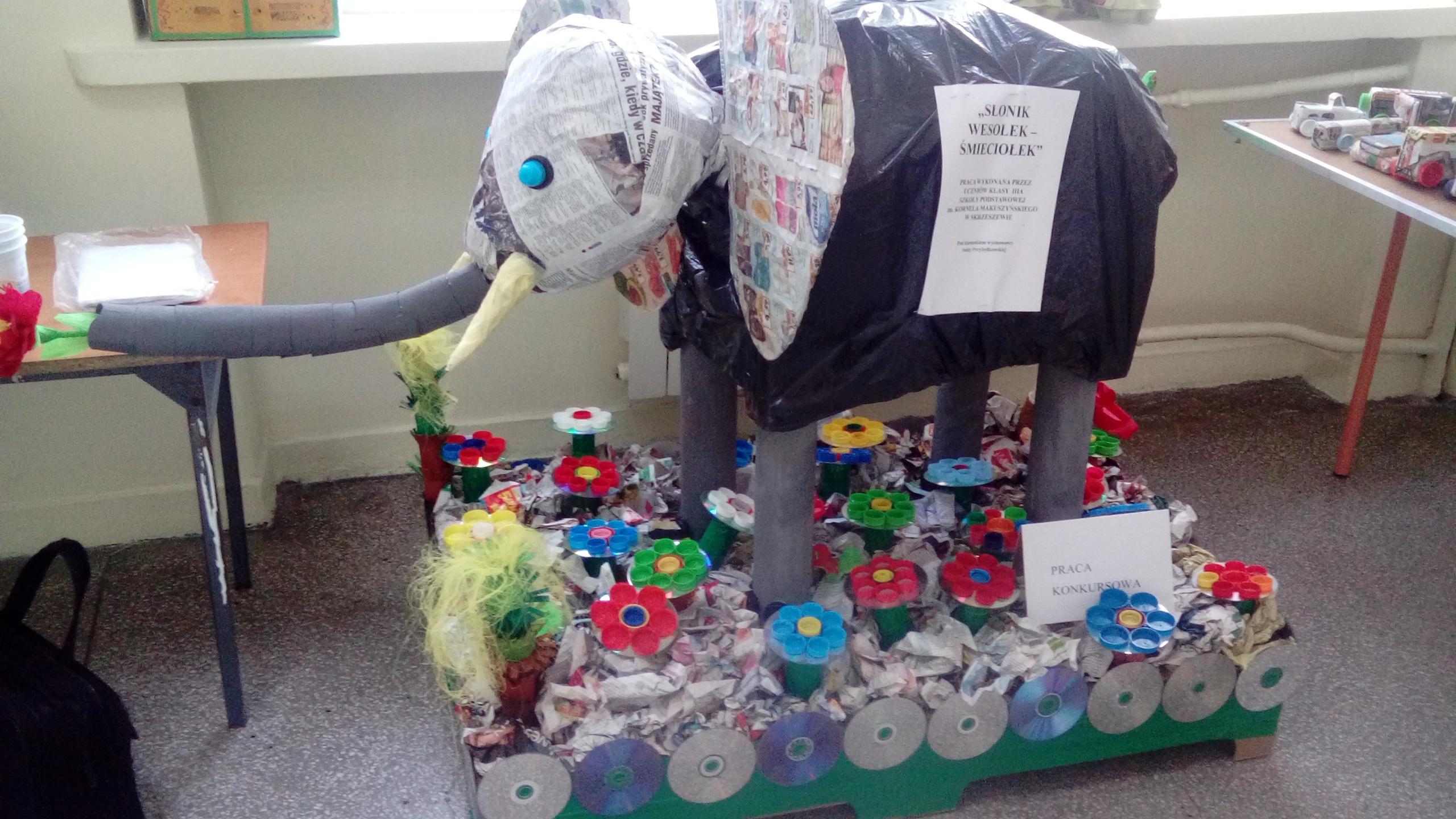 Fairy tale therapy – workshops
Warszawska syrenka – reciting contest
The art of discussing – school debate
Foreign language singing contest
Ecology workshops – the art of recycling
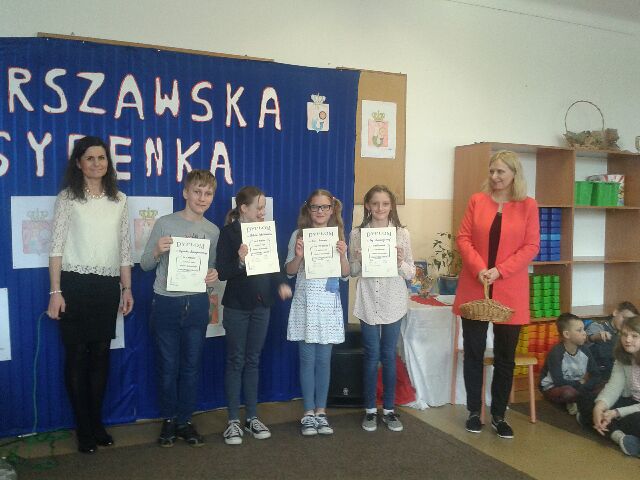 [Speaker Notes: Other art activities
Fairy tale therapy – workshops
Warszawska syrenka – reciting contest
The art of discussing – school debate
Foreign language singing contest
Ecology workshops – the art of recycling]
Our sports champions
Current champions in:
Table tennis
Unihockey
Cross-country running
Other sport activities:
Winter Sports Camp February 2017 
Summer camps 
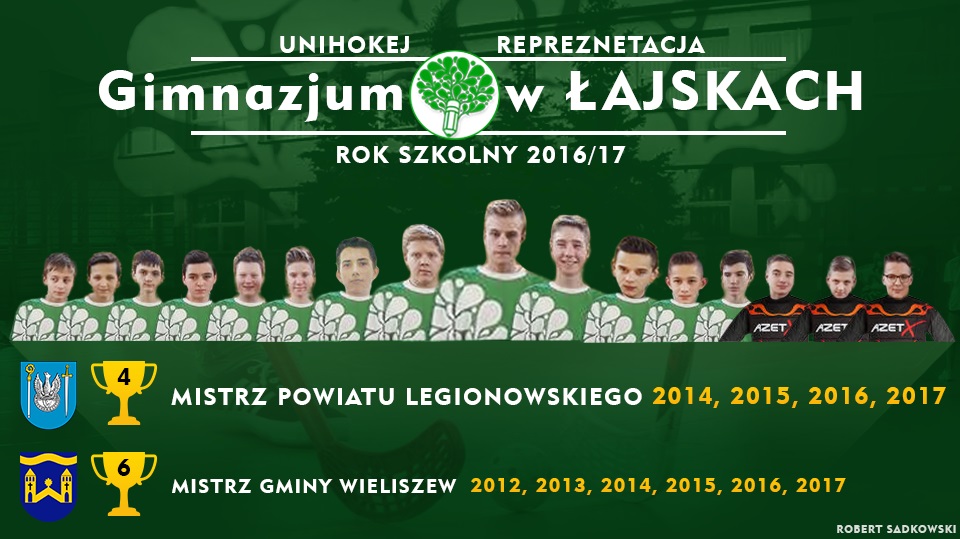 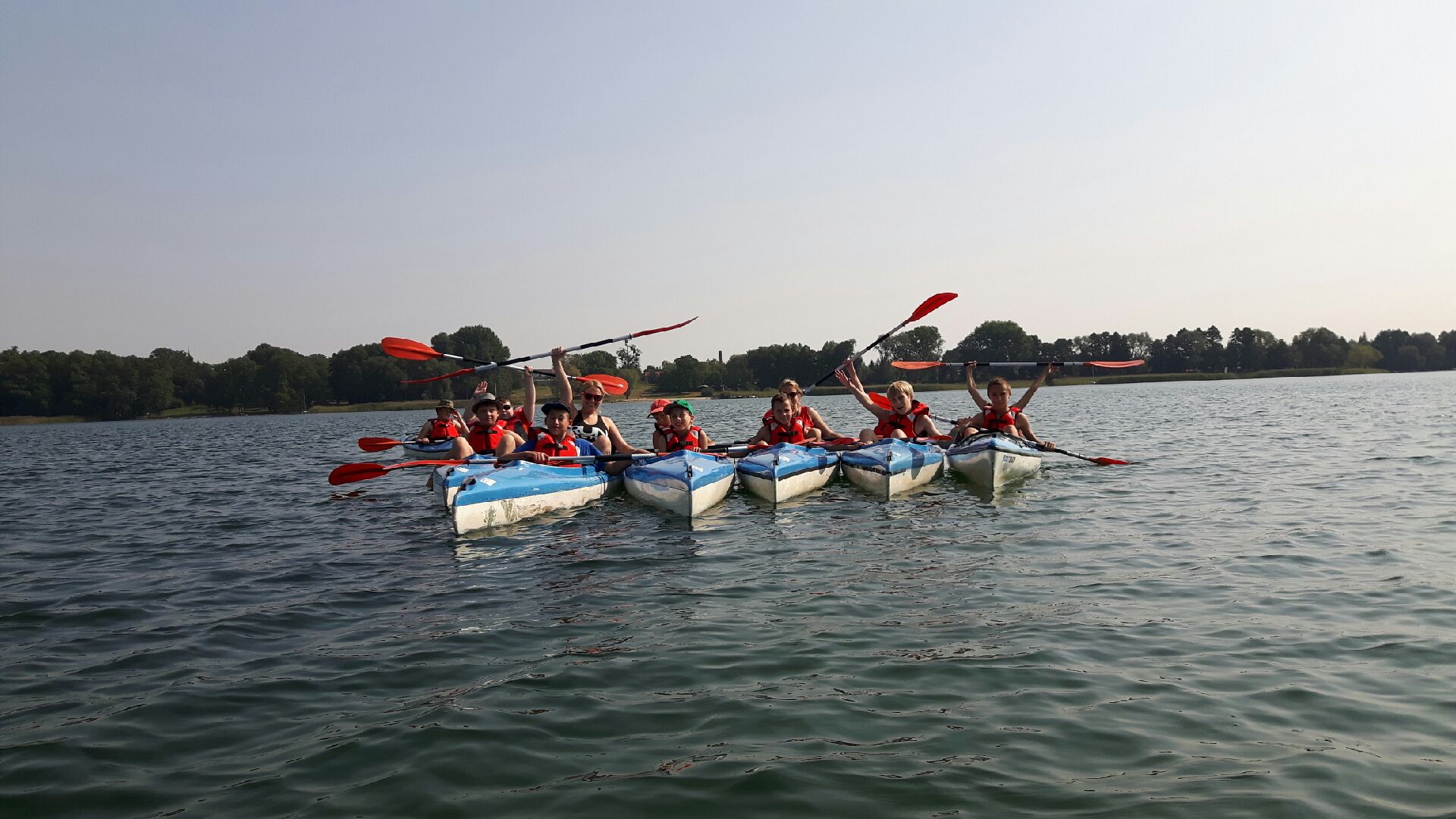 [Speaker Notes: Our sports champions
Current champions in:
Table tennis
Unihockey
Cross-country running
Other sport activities:
Winter Sports Camp February 2017 
Summer camps ]
Paralympic games
May 2016 – fifth edition of Paralympics for children and teenagers from Legionowo province. Our students had great fun and showed their commitment 
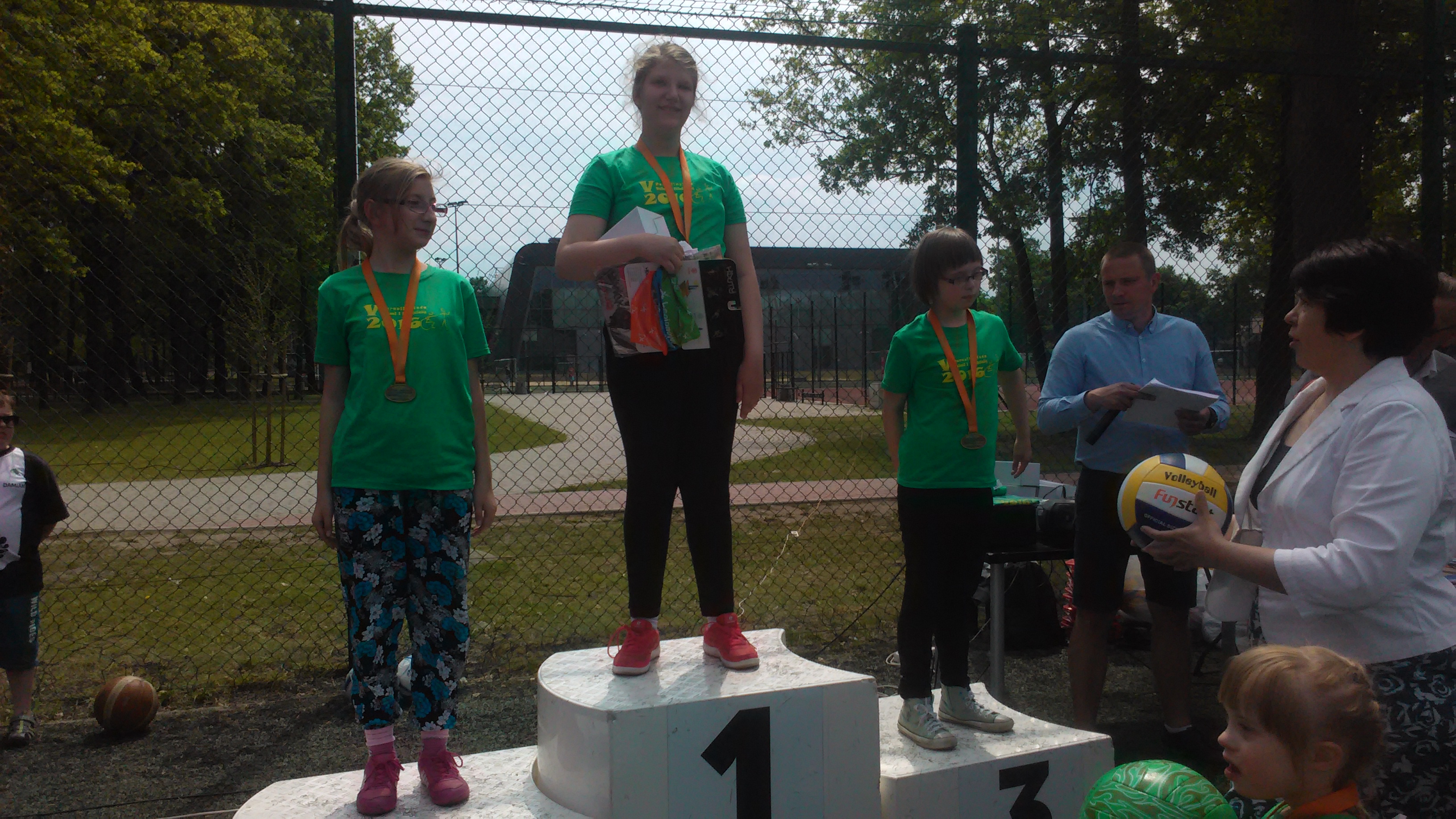 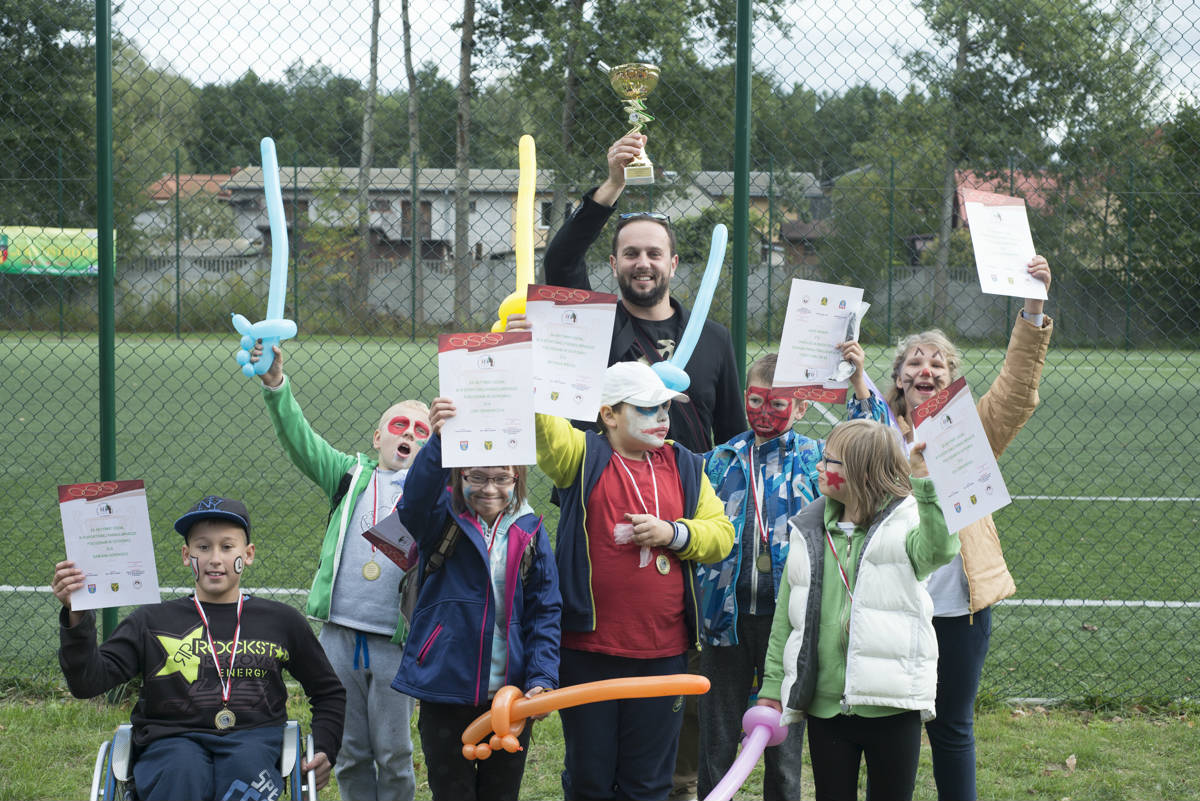 [Speaker Notes: Paralympic games 
May 2016 – fifth edition of Paralympics for children and teenagers from Legionowo province. Our students had great fun and showed their commitment ]
Collaboration
[Speaker Notes: Collaboration]
Cooperation with institutions and schools
Psychological and Pedagogical Counselling Centre (PPP)
Commune Wieliszew
Social Welfare Centre (OPS)
District centre of social integration (CIS)
Centre for Education Development (ORE)
Educational Research Institute (IBE)
The State Fund for Rehabilitation of Disabled Persons (PFRON)
Ravimed 
Other schools – trainings and internships
[Speaker Notes: Cooperation with institutions and schools
Psychological and Pedagogical Counselling Centre (PPP)
Commune Wieliszew
Social Welfare Centre (OPS)
District centre of social integration (CIS)
Centre for Education Development (ORE)
Educational Research Institute (IBE)
The State Fund for Rehabilitation of Disabled Persons (PFRON)
Ravimed 
Other schools – trainings and internships]
Continuation of participating in many projects
PNWM – (Polish-German Youth Cooperation)
Sports classes
Safe+
Milk, vegetables and fruits in school
Gotta get engineering
Erasmus+
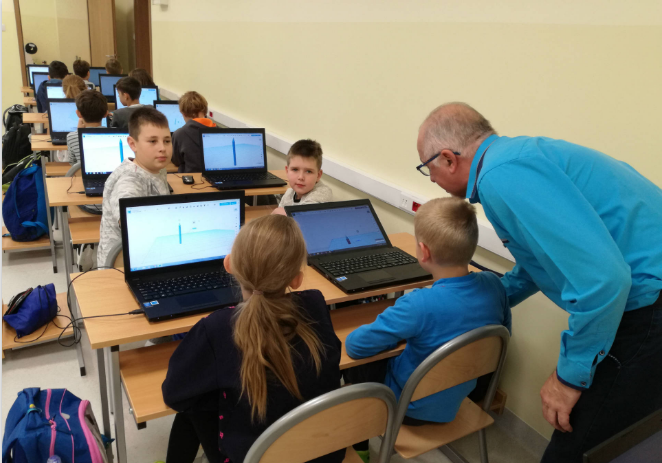 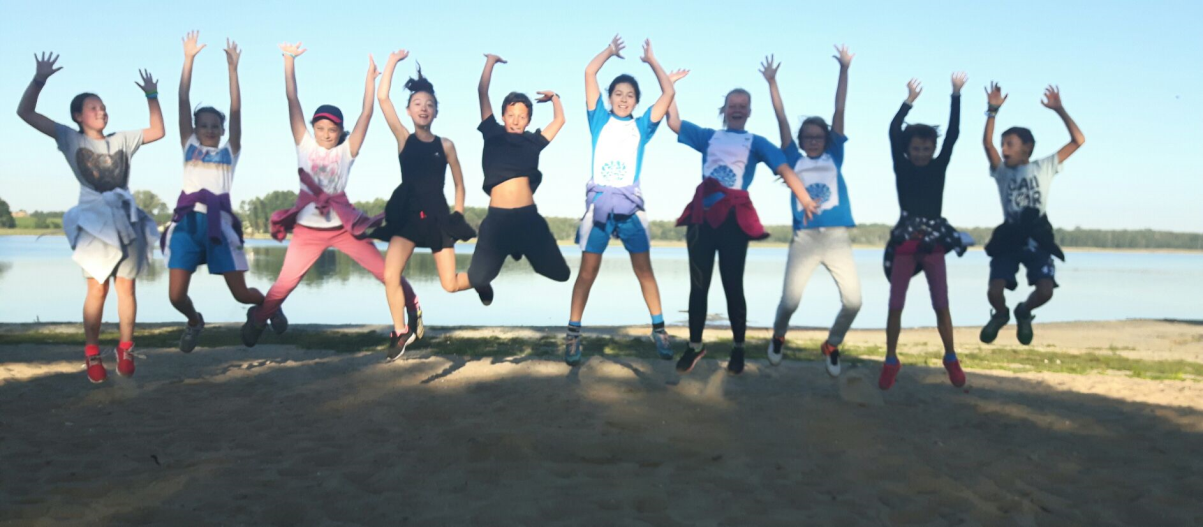 [Speaker Notes: Continuation of participating in many projects
PNWM – (Polish-German Youth Cooperation)
Sports classes
Safe+
Milk, vegetables and fruits in school
Gotta get engineering
Erasmus+
Gotta get engineering – free program that introduces a fully-supported, engineering curriculum for elementary schools which uses 3D printers and basic engineering sets to integrate engineering design and 3D printing technology with core academic knowledge of:  Science,  Maths,  ICT, Technology]
Cooperation with Parents’ Board
Constant cooperation between school and parents, working together for school and all learners, listening to parents’ ideas
Parents of children with SEN (special educational needs) have got daily contact with the child assistants and their teachers
[Speaker Notes: Cooperation with Parents’ Board
Constant cooperation between school and parents, working together for school and all learners, listening to parents’ ideas
Parents of children with SEN (special educational needs) have got daily contact with the child assistants and their teachers
project "green surrounding around school”
Santa Claus presents on December 6th
’Hero of our school’ (finding the best student who achieved the greatest reputation among peers and faculty of our school) 
Parents of children with SEN (special educational needs) have got daily contact with the child assistants and their teachers
School debate Oxford debate "Everyone is an egoist” – theory of the debate in practice]
Cooperation with graduates
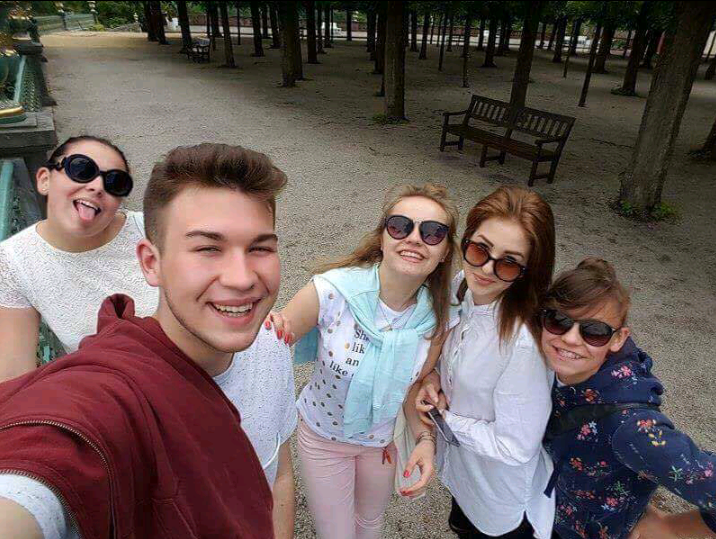 Students meet with graduates to play together in School Orchestra once a week
Students are open to pro-social attitudes working in the orchestral sections
School Orchestra is a unique structure where young musicians create positive attitudes, learn teamwork, common responsibility for the work of the whole team
Orchestra is learning by doing – students learn from each other
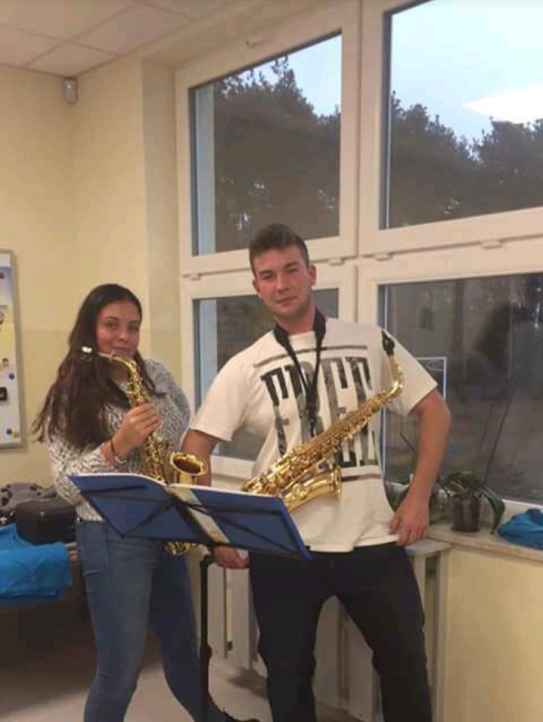 [Speaker Notes: Cooperation with graduates
Students meet with graduates to play together in School Orchestra once a week
Students are open to pro-social attitudes working in the orchestral sections
School Orchestra is a unique structure where young musicians create positive attitudes, learn teamwork, common responsibility for the work of the whole team
Orchestra is learning by doing – students learn from each other]
Special Pedagogics Academy in Warsaw – partnership
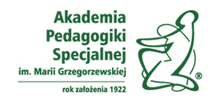 Creating projects and curriculum for students and teachers in inclusive education
Taking common implementation of the work of scientific research and projects, including those co-financed by the European Union
Creating modular improvement courses
Creating and implementing new curriculums and improving those carried out by the University
Creating common research teams
Sharing teaching staff to carry out the practical or theoretical classes
[Speaker Notes: Special Pedagogics Academy in Warsaw – partnership
Creating projects and curriculum for students and teachers in inclusive education
Taking common implementation of the work of scientific research and projects, including those co-financed by the European Union
Creating modular improvement courses
Creating and implementing new curriculums and improving those carried out by the University
Creating common research teams
Sharing teaching staff to carry out the practical or theoretical classes]
Special Pedagogics Academy in Warsaw – partnership – duties of the school in Łajski
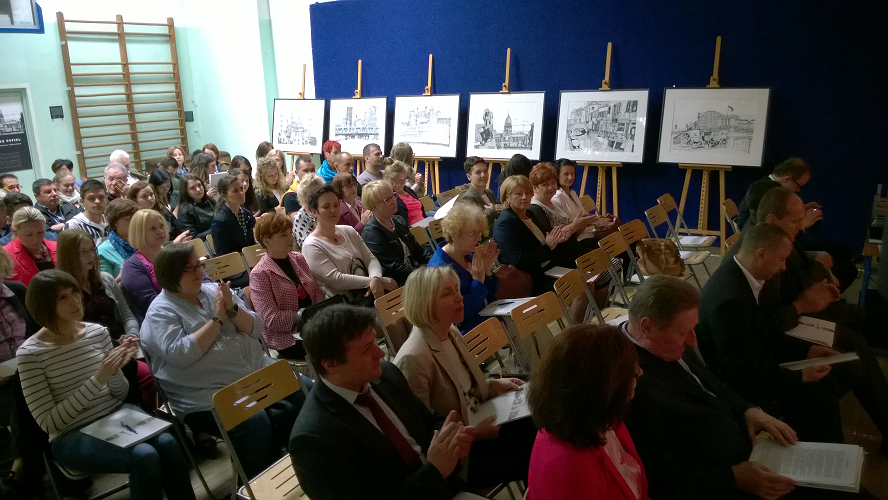 Reviewing curriculum, including the purposes and effects of education and study plans in the context of the requirements of the labour market
Providing workshops in the school and mentoring the interns.
[Speaker Notes: Special Pedagogics Academy in Warsaw – partnership – duties of the school in Łajski
Reviewing curriculum, including the purposes and effects of education and study plans in the context of the requirements of the labour market
Providing workshops in the school and mentoring the interns.]
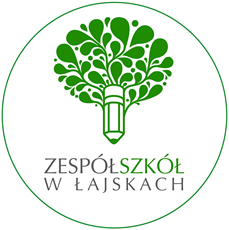 The school as good practice
The school in Łajski, Poland has been involved in the project since 2014 for the school-based project visits and research:
good practice as the source of knowledge and development
changes in the Polish legislation
education is an on-going process
‘Say what you do well and learn more’
‘Enjoy what you do in life’
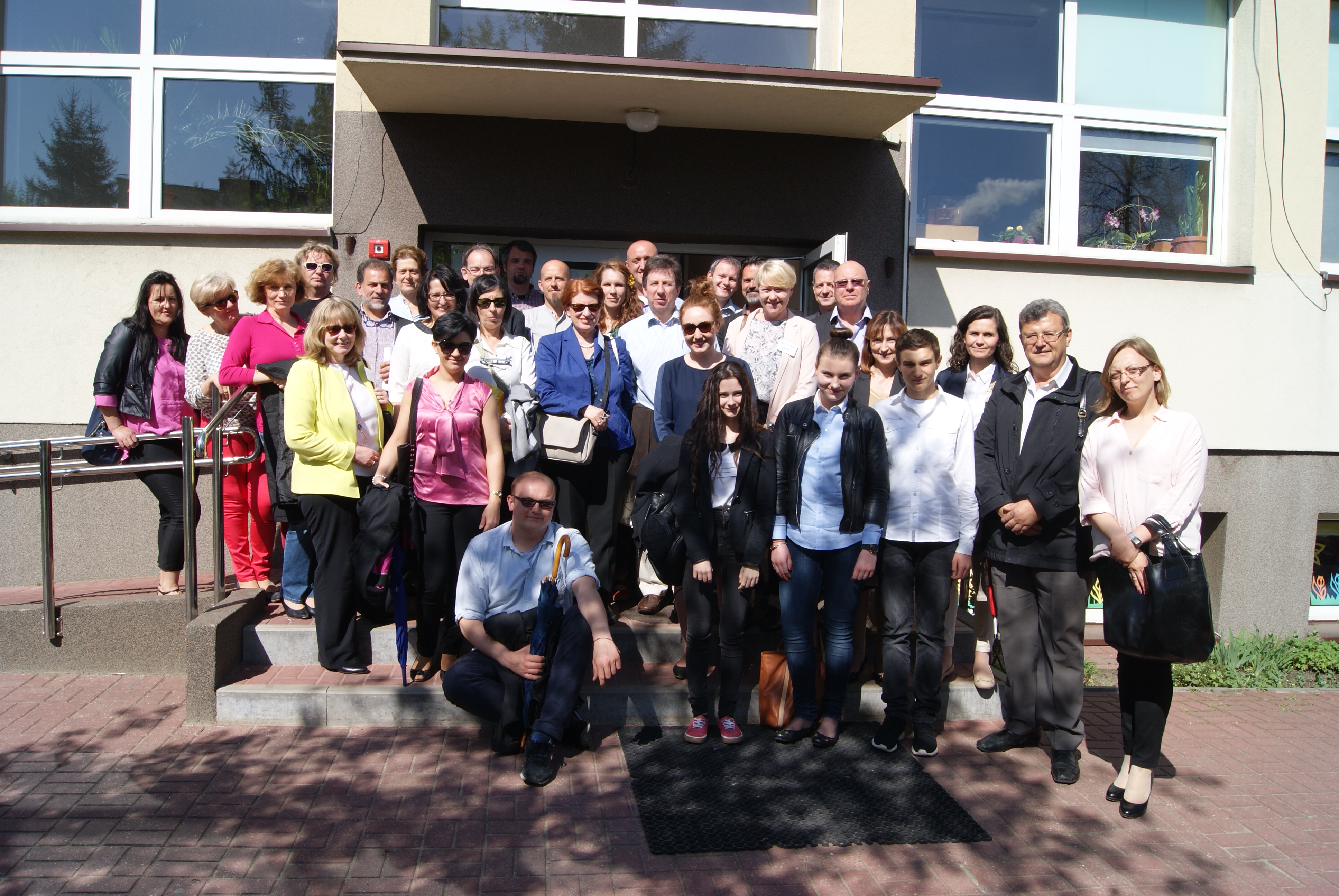 [Speaker Notes: The school as good practice
The school in Łajski, Poland has been involved in the project since 2014 for the school-based project visits and research:
good practice as the source of knowledge and development
changes in the Polish legislation
education is an on-going process
‘Say what you do well and learn more’
‘Enjoy what you do in life’]
‘An ordinary school’ video
Watch the ‘An ordinary school’ video on the Agency’s YouTube channel
[Speaker Notes: ‘An ordinary school’ video
Watch the ‘An ordinary school’ video on the Agency’s YouTube channel (www.youtube.com/watch?v=6210-dQ3COE&index=3&list=PLWKpdDXcn5-5nf715yXXULP11vNQig8M3)]
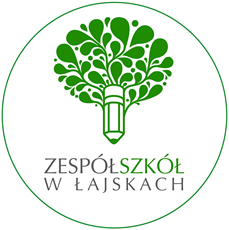 Thank you for your attention!
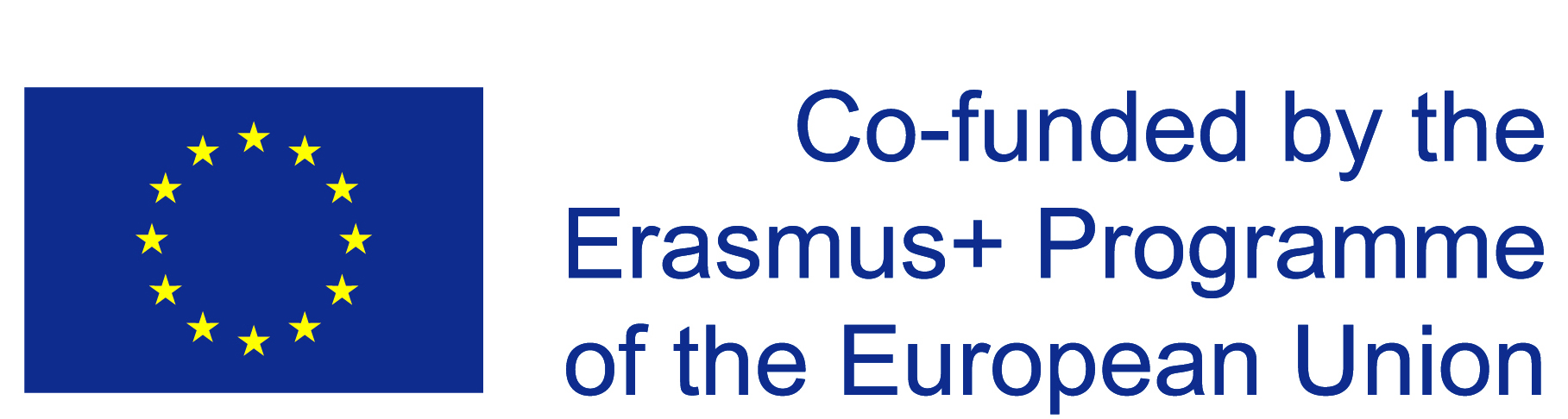 [Speaker Notes: Thank you for your attention!]